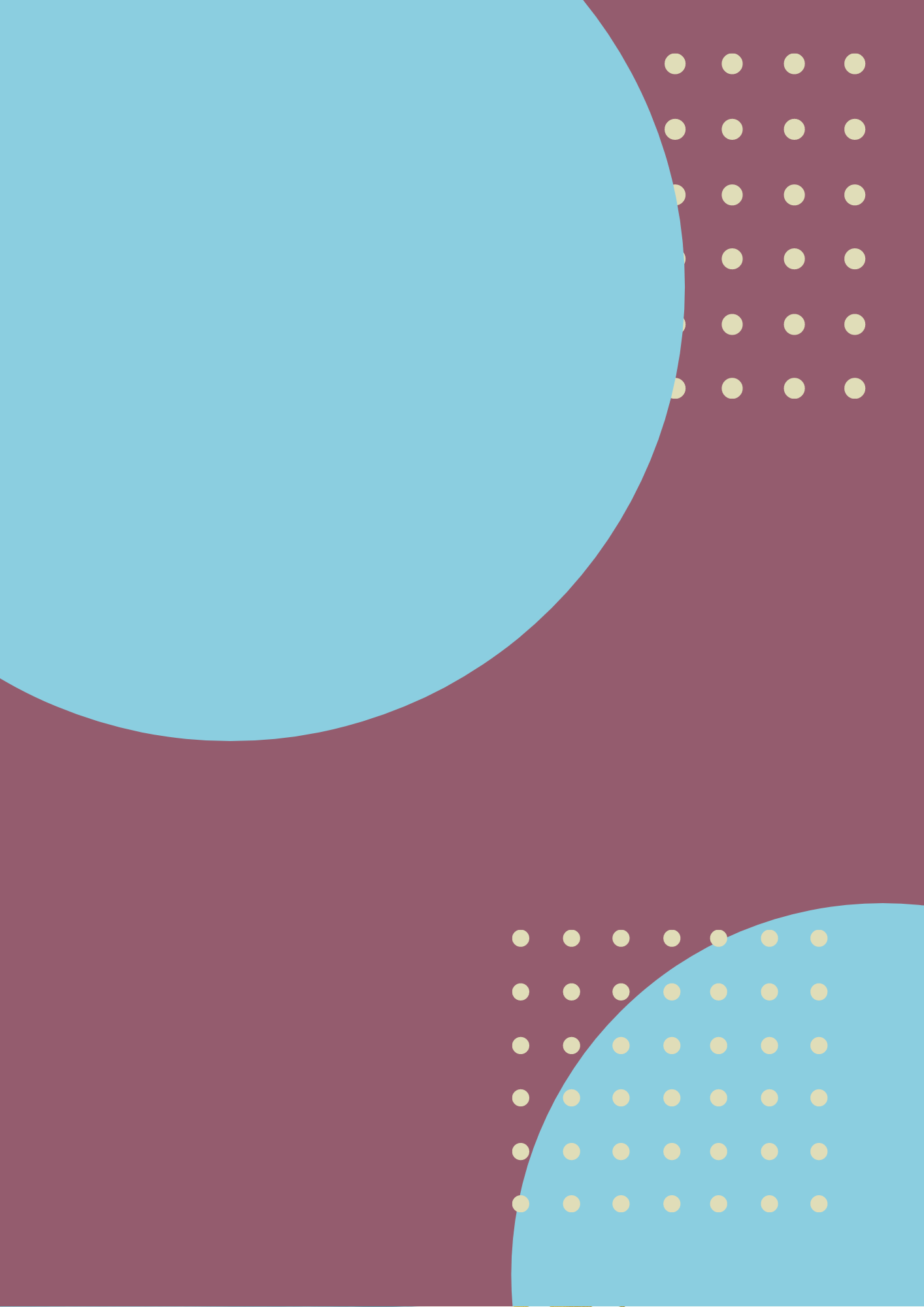 هذه الصفحة في الكتاب تجعل من الممكن خلق وعي تاريخي. جمع التجارب ، القصص ، اللحظات والذكريات من فترة الكورونا. سنفكر في السرد الذي نرغب في استهدافه وسنطرح الأسئلة وفقًا لذلك. أمثلة على مقولات لإتمامها .. 
* اكتشفت عن نفسي خلال فترة كورونا...
* أكثر تطبيق أستعمله ... 
* أكثر طعام أتناوله في فترة الكورونا ..
* أكثر ما أشتاق إليه ... 
* مسلسلك\ فيلمك المفضل؟

* أكثر أغاني سمعتها في فترة الكورونا ..
تطوعت وساعدت ... 
 أطرف إعلان رأيته ..
ضايقني في فترة الكورونا ...
 شيء طريف حدث مع في الزوم ...
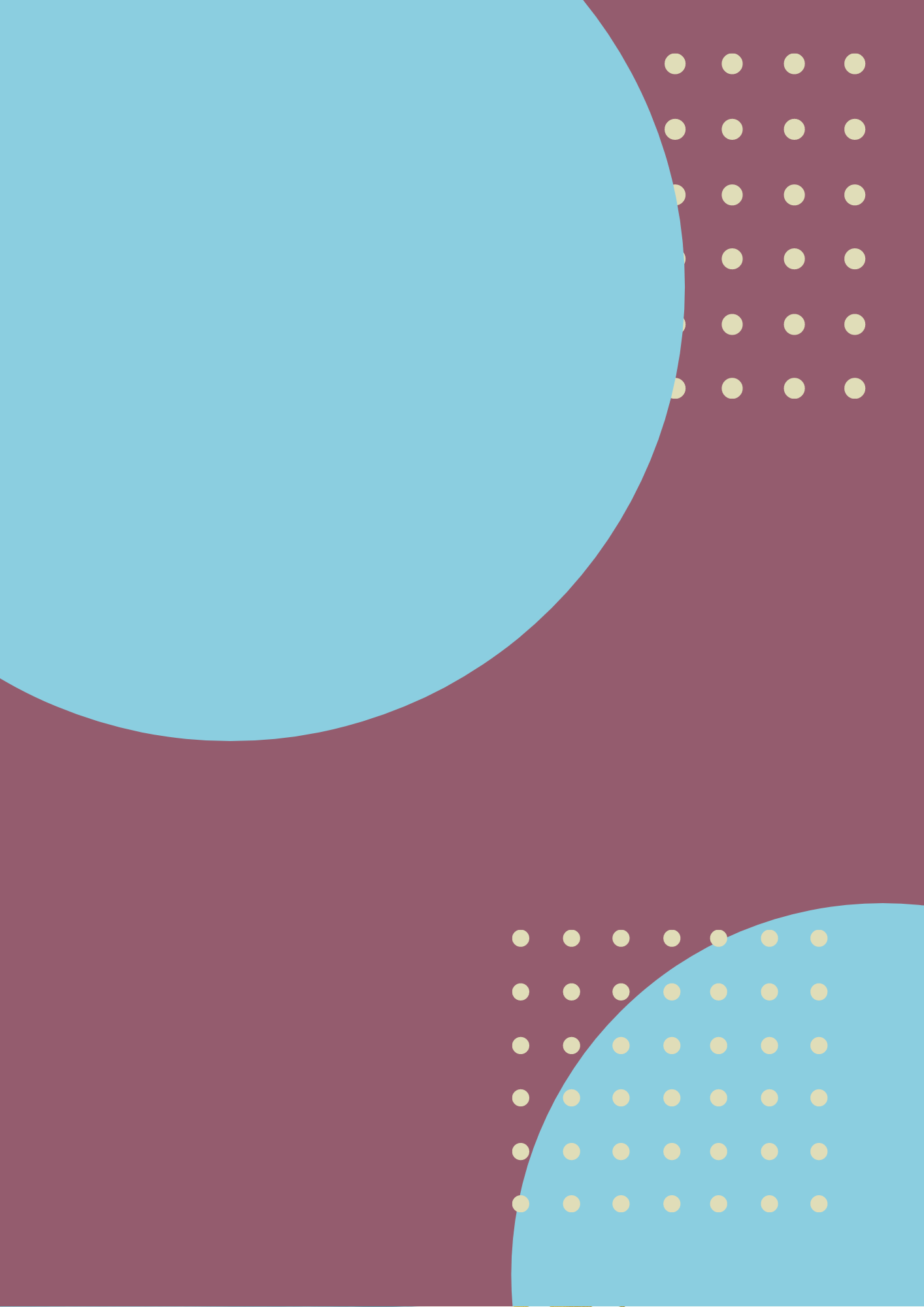 (مثال لصفحه من كتاب التخرج)
من أنا؟
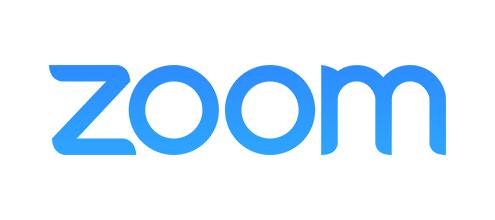 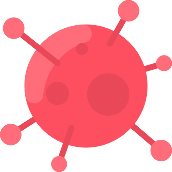 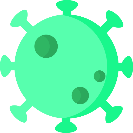 أكتشفت أنه يمكنني الإشتياق للمدرسة
أكثر ما أكلته هو الشنيتسل
وائل كفوري أكثر مطرب سمعت له أغاني
أكثر ما ضايقني هو عدم رأيتي لجدي وجدتي وعدم قدرتي على حلق شعري
أكثر تطبيق إستعملته هو التيك توك
أكثر طبخه أكلتها هي المقلوبه
إكتشفت أني أستطيع المساعدة في البيت
طرفة خلال الزوم .. لم أنتبه أن المايكروفون مفتوح وصرخت على أخي الصغير الذي كان ساكتاً
ساعدت جارتنا مع أولادها
أكثر ما أكلته هو الكورنفلكس مع الحليب
مسلسلي المفضل هو البرنس
برنامجي المفضل ، قلبي اطمأن
أكثر الأغاني التي أسمعها لماجده الرومي
أكثر شيء ضايقني هو عدم القدرة على السفر للخارج
أكثر تطبيق أستعمله هو الإنستغرام
اكتشفت أنني أستطيع النوم أكثر مما كنت أعتقد
أكثر أغنيه سمعتها هي نسيني الدنيا لراغب علامه